2022. gada 27.-29.aprīlis
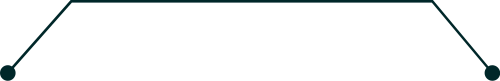 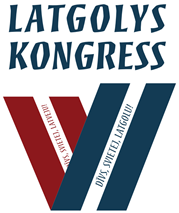 Latgolys kongress:
koncepts, statistika, rezolūcija
Dr.philol. Ilga Šuplinska (SaRIK, Saeima)
Dr.oec. Sandra Ežmale (SaRIK, Malnavas koledža)
Ilgtspējīgas attīstības komiteja, 25.05.2022
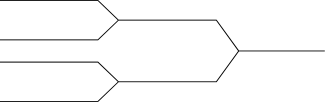 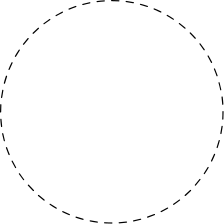 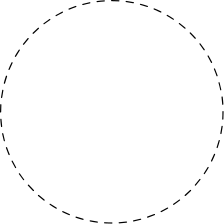 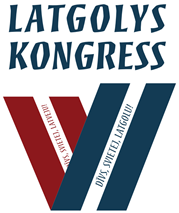 Saturs
Latgolys kongress 2022
Koncepts
Statistika
Rezolūcija
Latgales kongresā tika pieņemta Latgales kongresa rezolūcija, kurā tika izvirzīti svarīgākie uzdevumi nākamajiem pieciem gadiem Latgales, latgalisko vērtību, t. sk., latgaliešu valodas, attīstībā, kā arī Latgales sociāli ekonomiskās nevienlīdzības risināšanā
Latgaliskuma kods Eiropā: no valodas līdz ekonomikai
Pārstāvniecība un 
kongresa pieejamība
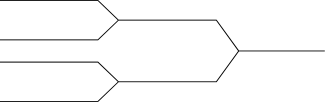 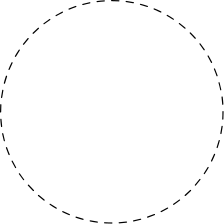 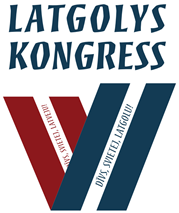 Koncepts
Latgolys kongress 2022
2012
2017
2022
"Latgaliskuma kods Eiropā: no valodas līdz ekonomikai"
organizē Saieta rezolūcijas izpildes komiteja sadarbībā ar LKB, Latgales reģiona pašvaldībām
Latgolys symtgadis kongress, 
organizē "Latvijai 100" programmas ietvarā
Latgaliešu kultūras biedrība
sadarbībā ar RTA, DU, KM
3. pasauļa latgalīšu saīts, pirmo reizi ir izvērstāka tieši zinātniskā daļa, organizē Latgaliešu kultūras biedrība sadarbībā ar Rēzeknes pilsētu
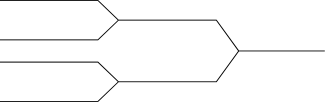 [Speaker Notes: 1. Kongresi notiek kopš 1992.gada - apzināt latgalisko pasaulē un revitalizēt to Latvijā.
2. Kopš 2012.gada notiek ik pēc 5 gadiem.
3. Latgolys symtgadis kongresa mērķis - iedzīvināt 1917.gada kongresa pieņemtos lēmumus.]
skolu, pašvaldības pārstāvji
10%
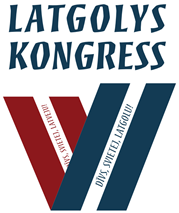 Statistika: 2017
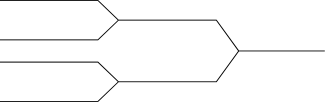 viesi
28.9%
Kopā: 551 dalībnieks
mazākumtautību pārstāvji
14.2%
Pārstāvniecība
Klausītāji varēja pieteikt savu dalību kongresam mēneša garumā. Zinātniskajai daļai pieteicās 100 referenti:
http://journals.ru.lv
referenti
15.2%
Pieejamība
Kongresa īsziņas, kongresa informatīvs izdevums, tēzes un publikācijas (http://journals.ru.lv).
Kongresa atklāšanu LTV 1 noskatījās 74 000 skatītāju (bez otrreizējas skatīšanās, citiem medijiem)
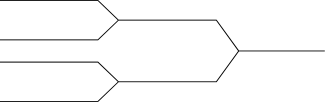 klausītāji
31.8%
[Speaker Notes: 1. Atsevišķi tika uzrunāti referenti, kā arī mazākumtautību pārstāvji, kas bija īpaša Kultūras ministrijas mērķgrupa.
2. Latgolys symtgadis kongress tika translēts LTV1,  visu dienu bija reportāžas gan LTV1, gan LR1 u.c.
3. Tiešsaiste tika nodrošināta pusei no prezentātajiem pētījumiem.]
mediji
6.1%
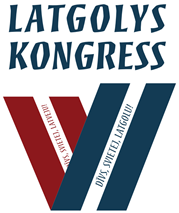 Statistika: 2022
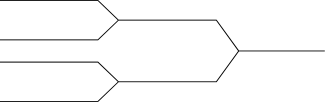 Kopā: 383 dalībnieki
www.latgolyskongress.lv
viesi
19.6%
Pārstāvniecība
Pārstāvniecība tika noteikta pēc noteiktiem kritērijiem; reģistrējās 258 delegāti, balsošanai aktivizējās 170 delegāti.
Pieejamība
klausītāji
11%
delegāti
63.2%
Kongresa īsziņas, kongresa informatīvs izdevums, iekļaujot arī tēzes. 
Kongresa atklāšanu ReTV noskatījās 24 000 skatītāju (bez otrreizējas skatīšanās, citiem medijiem).
Vidēji 300-400 skatījumi katrai no diskusijām, politiskajam barometram - 700 skatījumi.
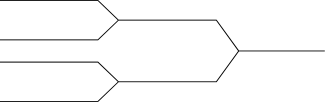 [Speaker Notes: 1. Delegāti: 92 - iedzīvotāju pārstāvji, 49 - pilsonisko organizāciju pārstāvji, 38 - izglītības iestāžu pāsrtāvji, 24 - uzņēmēju pārstāvji, 22 - pašvaldību vadība, 22 - diaspora, Latvijas vēsturiskās zemes, Baznīca, 11 - organizētāji. Kopā: 258 delegāti.]
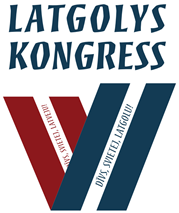 Rezolūcija
Valoda, izglītība, mediji
Pašvaldības un valsts pārvalde
Plašāka un valstiski atbalstīta latgaliešu valodas izmantošana izglītībā un publiskajā telpā.
To uzlabošana Latgales kā administratīvā reģiona, tā arī valsts līmenī
Tautsaimniecība,uzņēmējdarbība
Latgales kongresa lēmumu izpildes padome (LKLIP)
Reģionālā attīstība, mazinot reģionālo nevienlīdzību un sekas attiecību izmaiņām ar Latvijas austrumu kaimiņvalstīm
Jaunas pilsoniskās aktivitātes formas nodrošināšana Latviešu vēsturisko zemju kontekstā
Valoda, izglītība
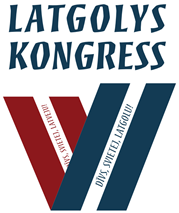 1.1. Nodrošināt latgaliešu valodu un/ vai novadmācību (latgaliešu valodā) Latgales reģiona skolās vismaz 1-2 stundu nedēļā katrā no izglītības posmiem (pirmsskolā, sākumskolā, pamatskolā, vidējās izglītības posmā arī profesionālajās izglītības iestādēs)
Kopējais skolu skaits Latgalē*: ~ 200 mācību iestādes, kur ~ 110 (profesionālās skolas un pirmsskola) būtu nepieciešama 1 posma novadmācība, 40 vidusskolās – 3 posmi, 70 pamatskolas – 2 posmi.
Latgaliešu valoda un/ vai novadmācība (LTG)
Ja pieņem, ka pedagoga slodzes atalgojums būs 900 Eur (2022. g. 1. sept., slodzes apmērs 30 stundas), apjoms 2 h katrā no posmiem, tad nepieciešams (novadmācības priekšmets tiek pasniegts 370 grupās gadā – skolu skaits, posmi): 799 200 Eur (atsevišķi būtu skaitāms darba devēja nodoklis un katrā izglītības posmā esošās detaļas).
[Speaker Notes: *  Vispārizglītojošās skolas, profesionālās, t. sk., mākslas un mūzikas, pirmsskola. 
1.2. Skolotājiem, kas izvēlas savus mācību priekšmetus mācīt latgaliešu valodā (runas formā, rakstveidā izmantojot latviešu literāro valodu), noteikt 10% piemaksu pie atalgojuma.
1.3. Saglabāt skolu tīklu (arī vidējās un augstākās profesionālās izglītības posmā) Eiropas Savienības pierobežas teritorijā, nosakot papildu 10% finansējumu valsts dotācijai pedagogu darba apmaksai šajās skolās. 
1.4. Latgales pašvaldībās pirmsskolas iestādēs nodrošināt atsevišķu grupiņu ar latgaliešu valodu vai nodrošināt vienu pedagogu, kas lieto latgaliešu valodu.]
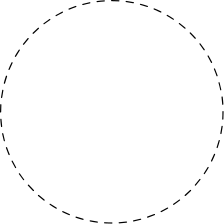 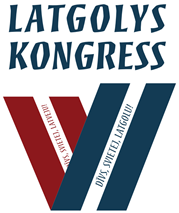 Mediji un lingvistiskā ainava
Raidlaiks latgaliešu valodā LTV1
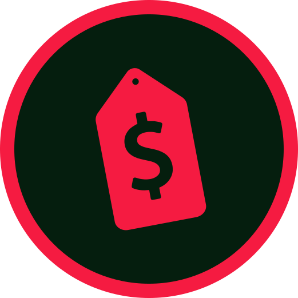 1.5. Latvijas TV pirmajā kanālā nodrošināt vismaz 10% raidlaika latgaliešu valodā katru dienu, kā arī izveidot regulārus raidījumus Latvijas TV programmās latgaliski, izmantojot Latgales multimediju studijas un neatkarīgo producentu iestrādnes.
Radio programma
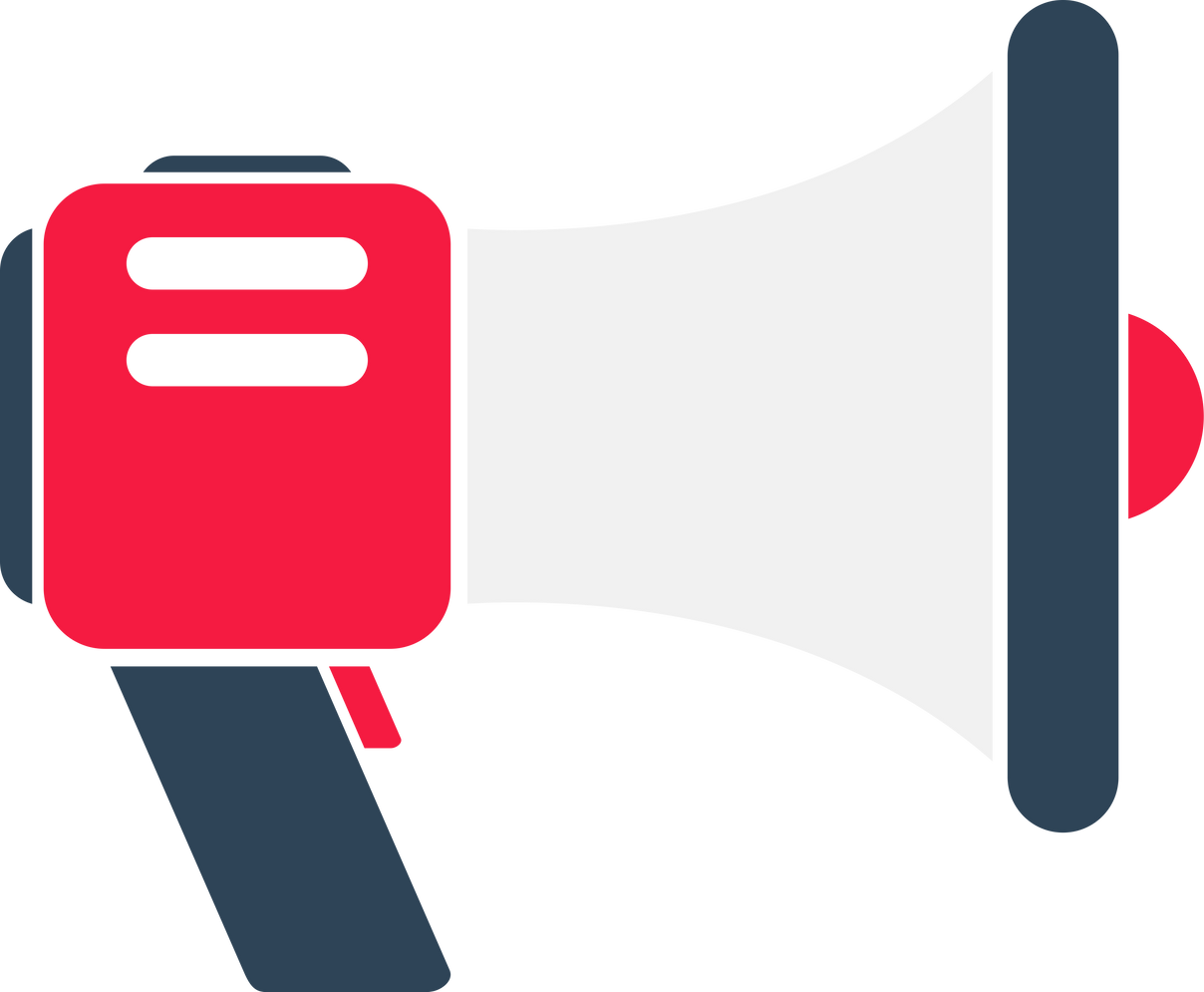 1.7. Izveidot valsts finansētu radio programmu latgaliešu valodā sabiedriskajā medijā.
Lingvistiskā ainava =ceļazīmes LTG
1.9. Latgales novadu, pilsētu un pagastu nosaukumu ceļazīmēs lietot latviešu un latgaliešu literāro valodu.
(730 ceļa zīmes novados, 13 - vēsturisko zemju robežzīmēm ir nepieciešami ~ 150 000.
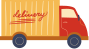 [Speaker Notes: 1.6. Dublēt latgaliski bērniem paredzēto saturu, kas ir pieejams lsm.lv.
1.8. Izveidot valsts finansētu drukātu periodisku (vismaz 1x divos mēnešos) preses izdevumu latgaliešu valodā.
1.10. Turpmāk, rakstot latgaliešu vārdus latviešu literārajā valodā, pilnīgāk izmantot latīņu alfabēta iespējas.
1.11. Katrā Latgales pašvaldībā izveidot vismaz vienu amata vietu — latgaliešu valodas speciālists, konsultants. 
1.12. Aktivizēt Valsts valodas centra Latgaliešu valoda apakškomisijas darbu, piešķirot tam regulāru un samērotu finansējumu, kā arī izveidot LZA Terminoloģijas komisijas Latgaliešu terminoloģijas apakškomisiju.]
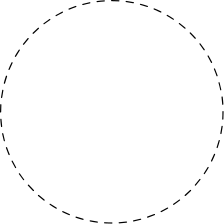 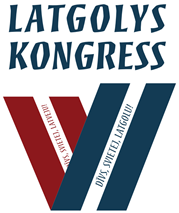 Tautsaimniecība, uzņēmējdarbība
Papildu attīstības koeficients
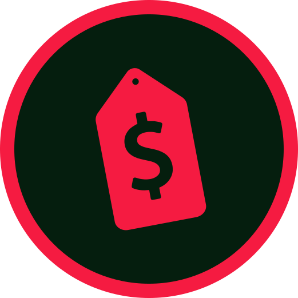 2.1..Ekonomiskās nevienlīdzības mazināšanai ieviest papildu attīstības koeficientu valsts atbalstam visās nozarēs, t. sk., zaļā kursa ieviešanai, enerģētikai, lauksaimniecībai, rūpniecībai, izglītībai, lokālā un reģionālā transporta infrastruktūras uzlabošanai, mājokļu attīstībai, jaunuzņēmumu veidošanai, digitalizācijai, t. sk., IKT infrastruktūrai, u. c. reģionos ar zemākiem ekonomiskajiem rādītājiem.
NUTS 2 un NUTS 3
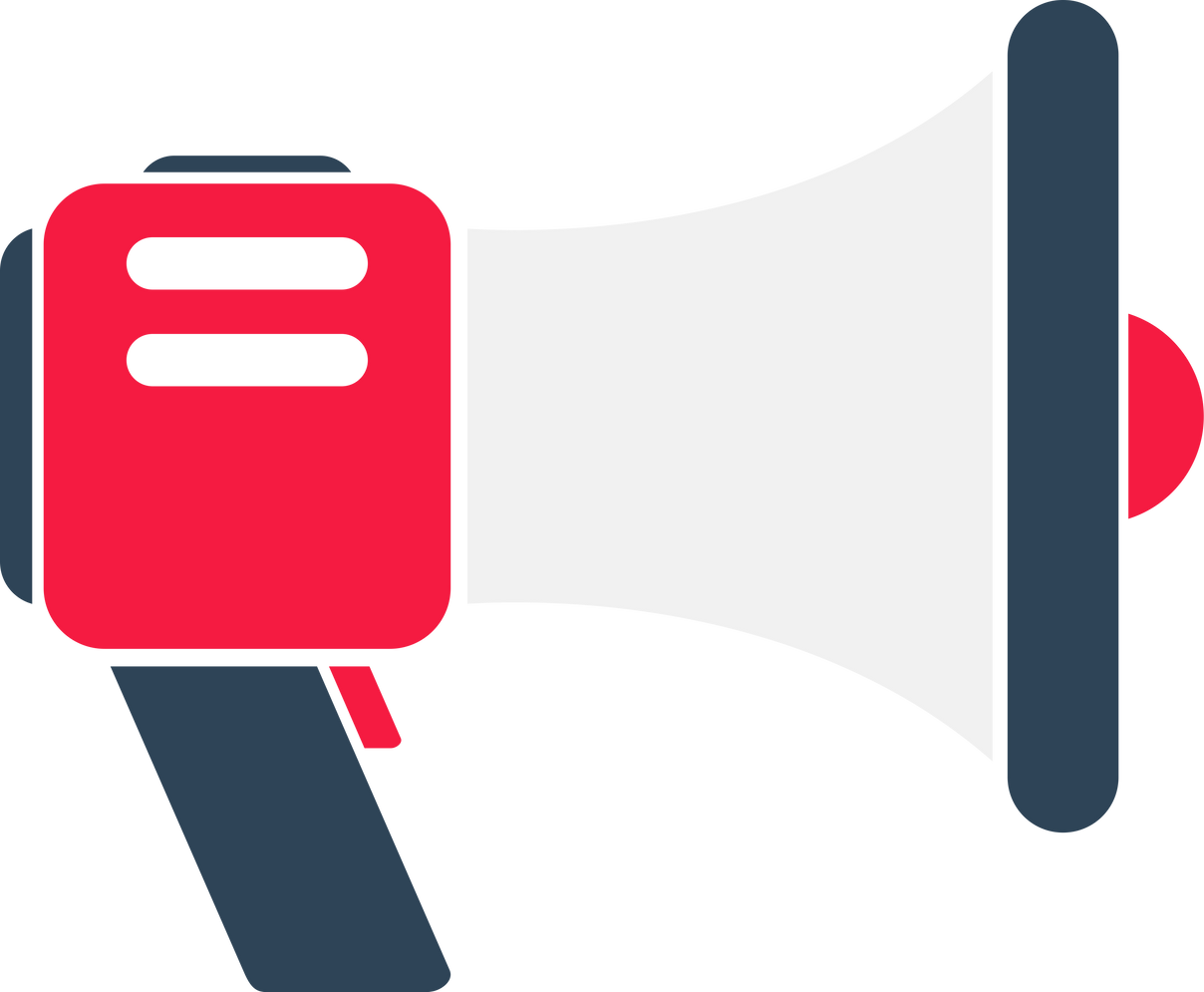 2.2. Uzsākt Eiropas Savienības fondu plānošanu NUTS 2 statistiskajā līmenī, paredzot atsevišķas attīstības programmas reģioniem ar kvotēšanu NUTS 3 līmenī atbilstoši konkrētiem sociāli ekonomiskās attīstības rādītājiem.
Reģionāla inovāciju un zināšanu platforma
2.3. Izveidot reģionālu inovāciju un zināšanu platformu, paredzot plānošanas reģionu un pašvaldību būtisku lomu inovāciju veicināšanā, izveidojot nepieciešamo ekosistēmu (regulāru sadarbību starp publisko pārvaldi, privāto un augstākās izglītības, pētniecības sektoru, citām iesaistītajām pusēm) un infrastruktūru
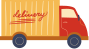 [Speaker Notes: 2.4. Izveidot Latgales bioekonomikas un viedo lauksaimniecības tehnoloģiju centru Latvijas Lauksaimniecības universitātes Malnavas koledžā formālās un neformālās izglītības programmu īstenošanai.
2.5. Izveidot Valsts kinoloģijas centru Rēzeknes valsts robežsardzes koledžā.
2.6. Palielināt valsts atbalsta programmu finansējumu par 10%, paredzot grantus Latgales reģiona jaunajiem uzņēmējiem.]
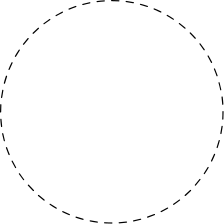 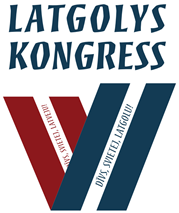 Tautsaimniecība, uzņēmējdarbība
Tehnoloģiskie parki
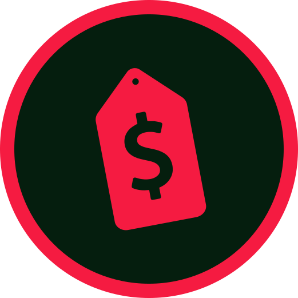 2.7. Izveidot tehnoloģiskos parkus Rēzeknē un Daugavpilī, veicinot ražošanu ar pievienoto vērtību un eksportu, radot papildus labi apmaksātas darba vietas, kā arī piesaistot investīcijas un paredzot tam finansējumu Atveseļošanas un noturības mehānisma plānā (Nr.3.1.1.3.i.) 25 milj. Eiro apmērā.
Papildus transporta subsīdijas
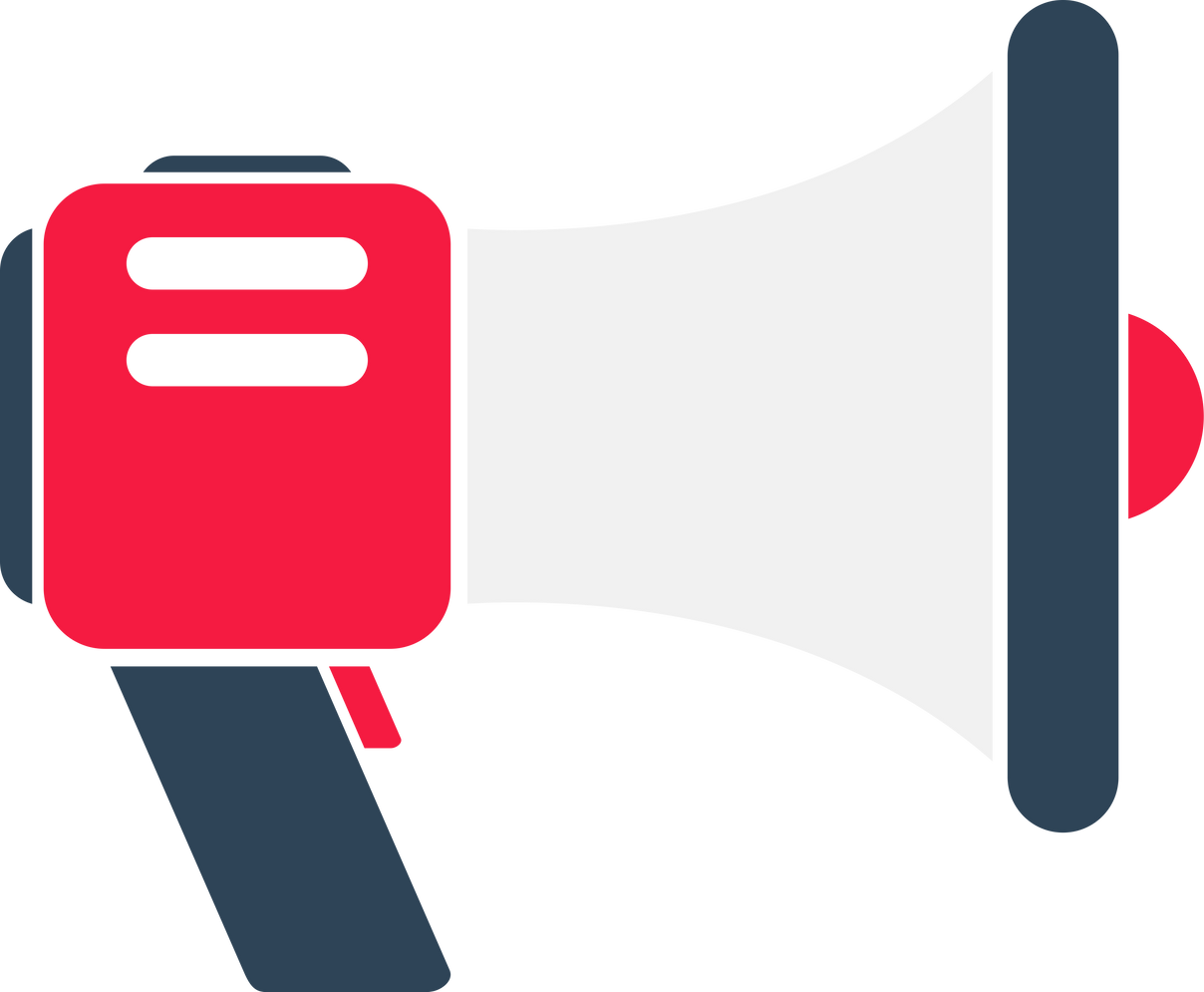 2.8. Paredzēt izejvielu un produkcijas transportēšanas subsīdijas Latgales reģiona uzņēmumiem saistībā ar ģeopolitisko stāvokli un ģeogrāfisko attālumu no galvaspilsētas un ostām.
Teritoriju revitalizācija
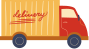 22.9. Paredzēt valsts atbalsta programmas Latgales reģiona pašvaldībām — teritoriju revitalizācijai, kā arī uzņēmējiem modernu, inovatīvu tehnoloģiju iegādei.
[Speaker Notes: 2.10. Paredzēt atbalstu valsts dotētu darbavietu izveidei kritiski svarīgajās nozarēs darbaspēka piesaistei pierobežā un jaunu speciālistu piesaistei.
2.11. Paredzēt lielāku valsts atbalstu jaunās paaudzes piesaistei lauksaimniecības ražošanas procesos (jaunajiem lauksaimniekiem) un nodrošināt plašāku valsts atbalstu izglītības programmu prasmju apguvei, pilnveidei un īstenošanai lauksaimniecības un mežsaimniecības nozarēs, nodrošinot to apguves iespējas Latgales reģionā.]
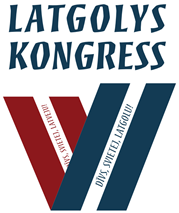 Pašvaldības
un valsts pārvalde
3.1. Valstī īstenot reģionālo reformu, izveidojot administratīvos reģionus: Latgali, Vidzemi, Kurzemi un Zemgali.
3.2. Varakļānu novadu iekļaut Latgales plānošanas reģionā, Latgales vēlēšanu apgabalā un valsts pārvaldes Latgales teritoriālajās struktūrās.
[Speaker Notes: 3.3.  Latgales kultūrvēsturiskajā zemē pašvaldību organizētajos valsts svētkos, gadskārtu svētkos, citos kultūras un sabiedriskajos pasākumos līdzās latviešu literārajai valodai lietot latgaliešu valodu.
3.4. Tiem novadiem, kuri atrodas ārpus Latgales plānošanas reģiona, bet kuri vēsturiski ir Latgales kultūrvēsturiskās zemes daļa, veidot sadarbību ar Latgales plānošanas reģionu latgaliskās identitātes un valodas saglabāšanā. 
3.5. Oficiāli apstiprināt latgaliešu (Latgales) karogu (tumši zils-balts-tumši zils) kā Latgales vēsturiskās zemes karogu, nosakot tā lietojuma kārtību.
3.6. Noteikt, ka Saeimas vēlēšanās ārpus Latvijas vēlētāji var nodot balsis ne tikai Rīgas vēlēšanu apgabalā, bet arī citos vēlēšanu apgabalos.]
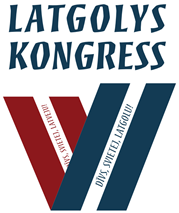 Latgales kongresa lēmumu izpildes padome (LKLIP)
Uzdevums ir paātrināt un vērtēt pieņemto prasību izpildi, sniegt pārskatus par rezolūcijas īstenošanas gaitu sabiedrībai.
Triju mēnešu laikā sagatavot rezolūcijas izvērsumu.
Padomes izpildu struktūras (biroja) darbības nodrošināšana apm. 41 640 EUR gadā (divas darba vietas 1300 un 1500 EUR mēneša alga)
Vienreiz gadā semināra organizēšanas izdevumu segšana  10 000 EUR   
Kongresa sasukšanas izmaksu segšana reizi piecos gados apm. 50 000 EUR
Latgales kongresa izmaksas: 46 395 EUR.
Finansiāls atbalsts: Latgales reģiona pašvaldības, Kultūras ministrija, Latgaliešu kultūras biedrība, Latgales Ražojošo lauksaimnieku apvienība,  Latgales etnogrāfiskā vēstniecība u.c.
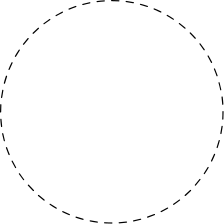 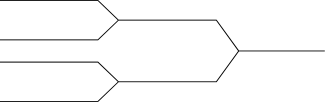 www.latgolyskongress.lv
LKLIP
Ilga Šuplinska, 
ilga.suplinska@gmail.com
Sandra Ežmale, 
sandra.ezmale@malnavaskoledza.lv
Agris Bitāns, 
agris.bitans@eversheds-sutherland.lv
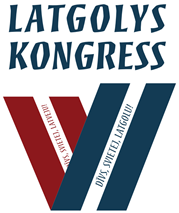